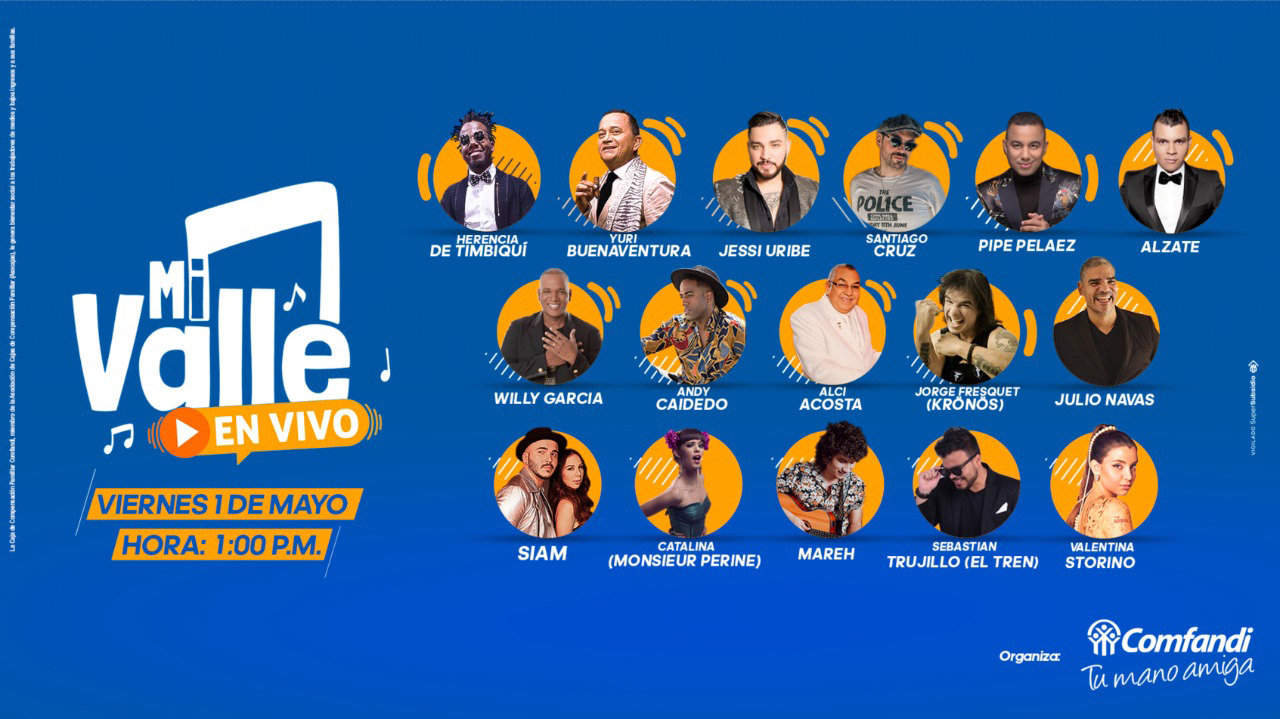 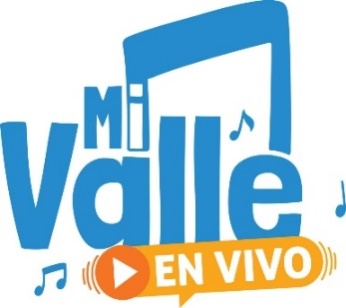 Racional
Como es tradición este año la Caja efectúa un gran evento para la celebración del  primero  de mayo, atendiendo la situación actual se invita a la población de afiliados a  disfrutar de un concierto virtual con 16 artistas de talla internacional en la modalidad de streaming.  Se potenciará la actividad con el lanzamiento del “Voluntariado Comfandi” bajo el concepto de “Unidos por el Valle” como expectativa  y el  lanzamiento de la revista  Tu mano amiga digital.
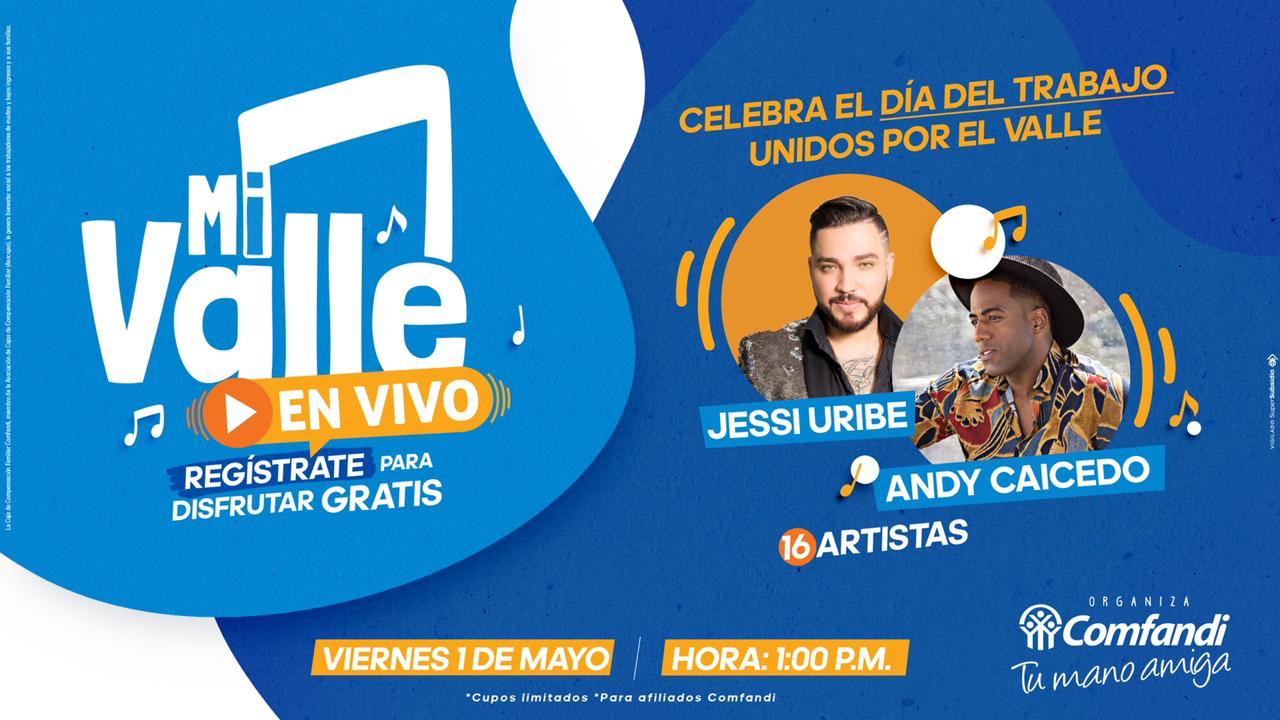 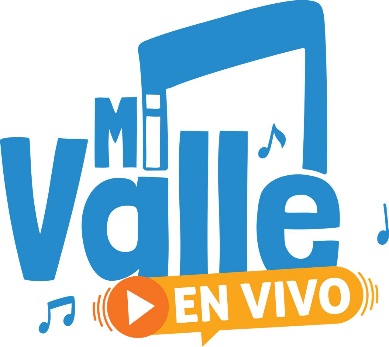 Transmisión del evento
FORMULARIO PLATAFORMA COLBOLETOS
MEDIOS DE COMUNICACIÓN
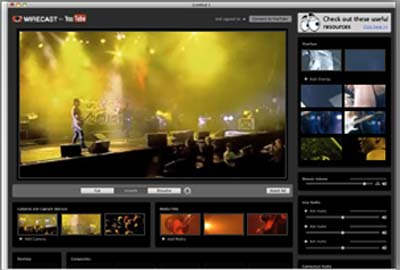 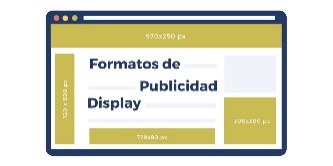 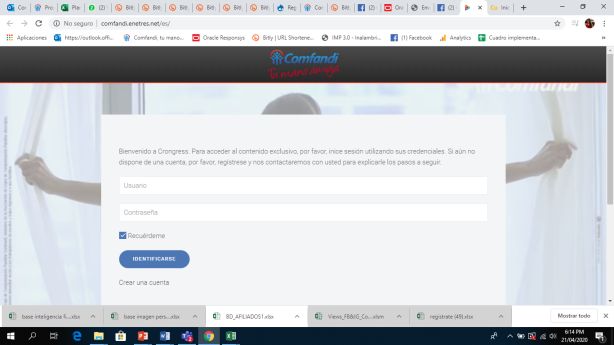 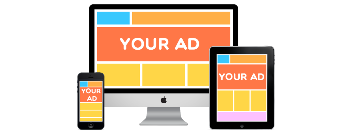 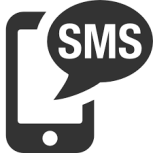 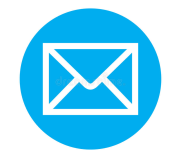 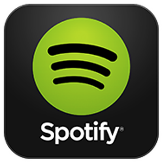 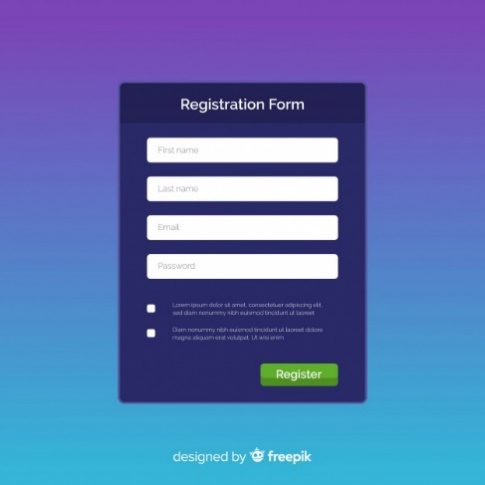 CORREO DE CONFIRMACIÓN DE INSCRIPCIÓN
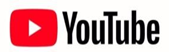 UNA VEZ REGISTRADO PUEDE INGRESAR A LA PLATAFORMA DE STREAMING 1 DE MAYO
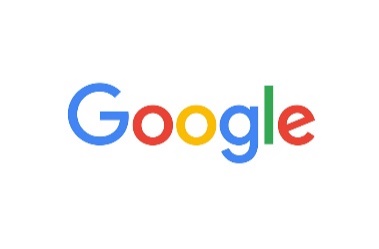 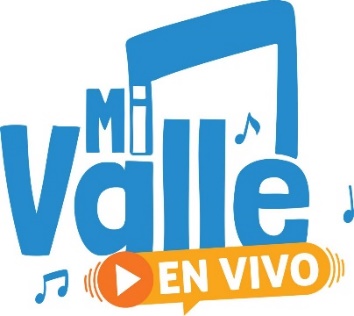 Paso a paso para registro
Alianza VOIKE
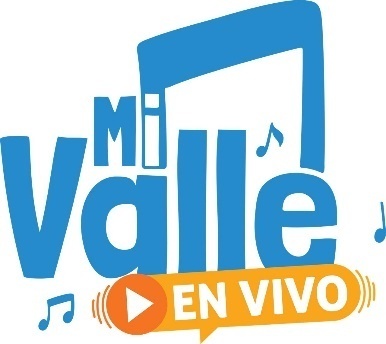 Alianza VOIKE – COMFANDI
Por la inscripción al concierto en la página de Colboletos, las personas recibirán una suscripción gratis
por 15 días de música en la aplicación Voike.
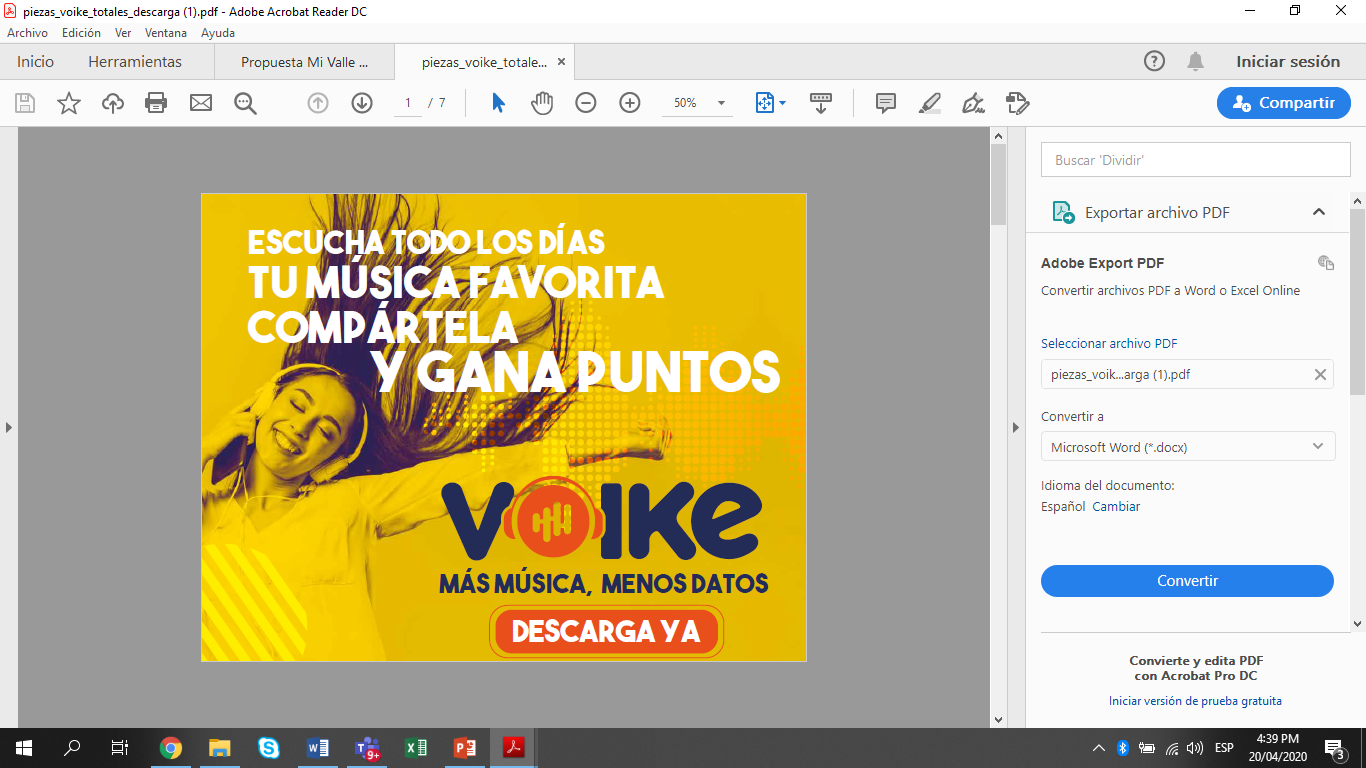 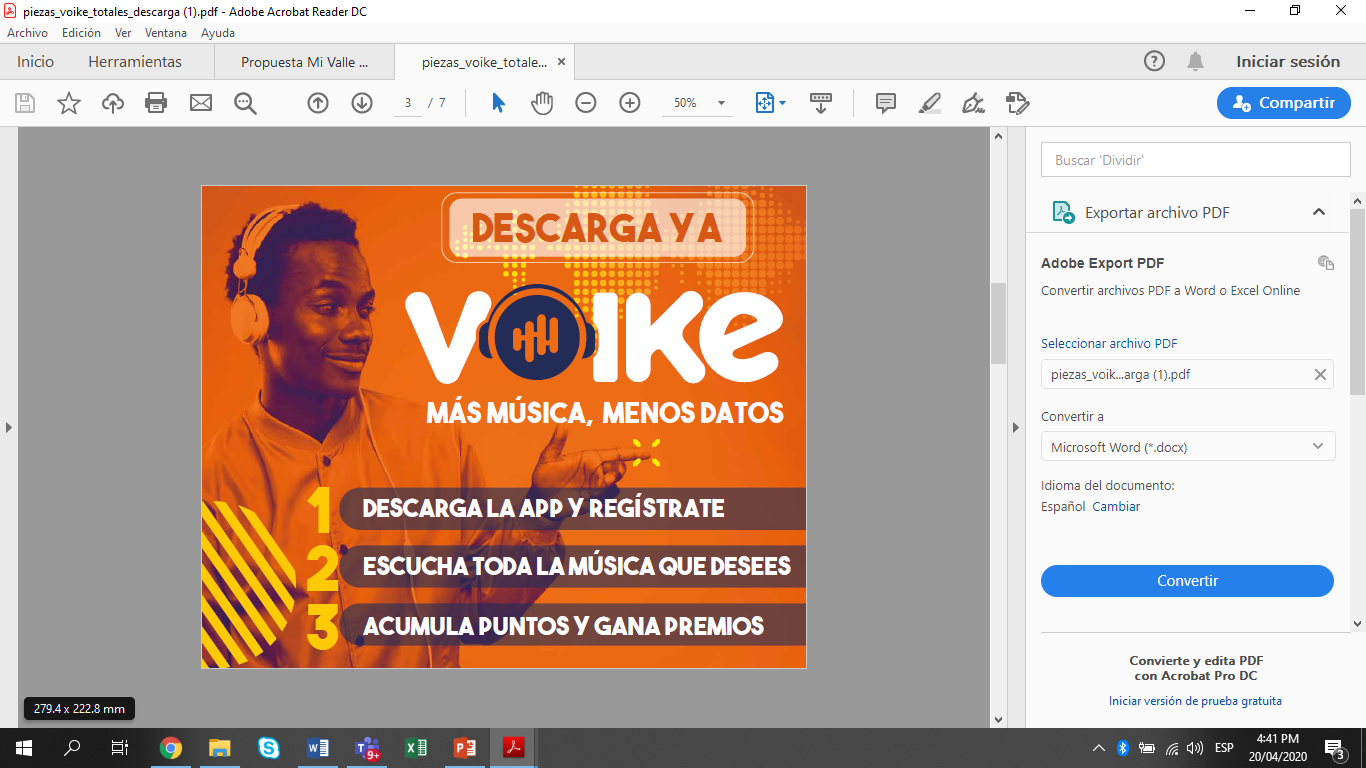 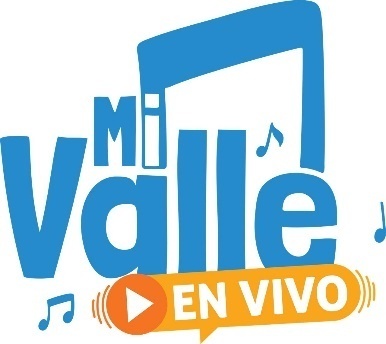 Sorteos durante la transmisión del concierto
Camisetas del deportivo Cali
Camisetas del América de Cali
Estadías en Calima con vigencia hasta el 2021
Mercados Comfandi
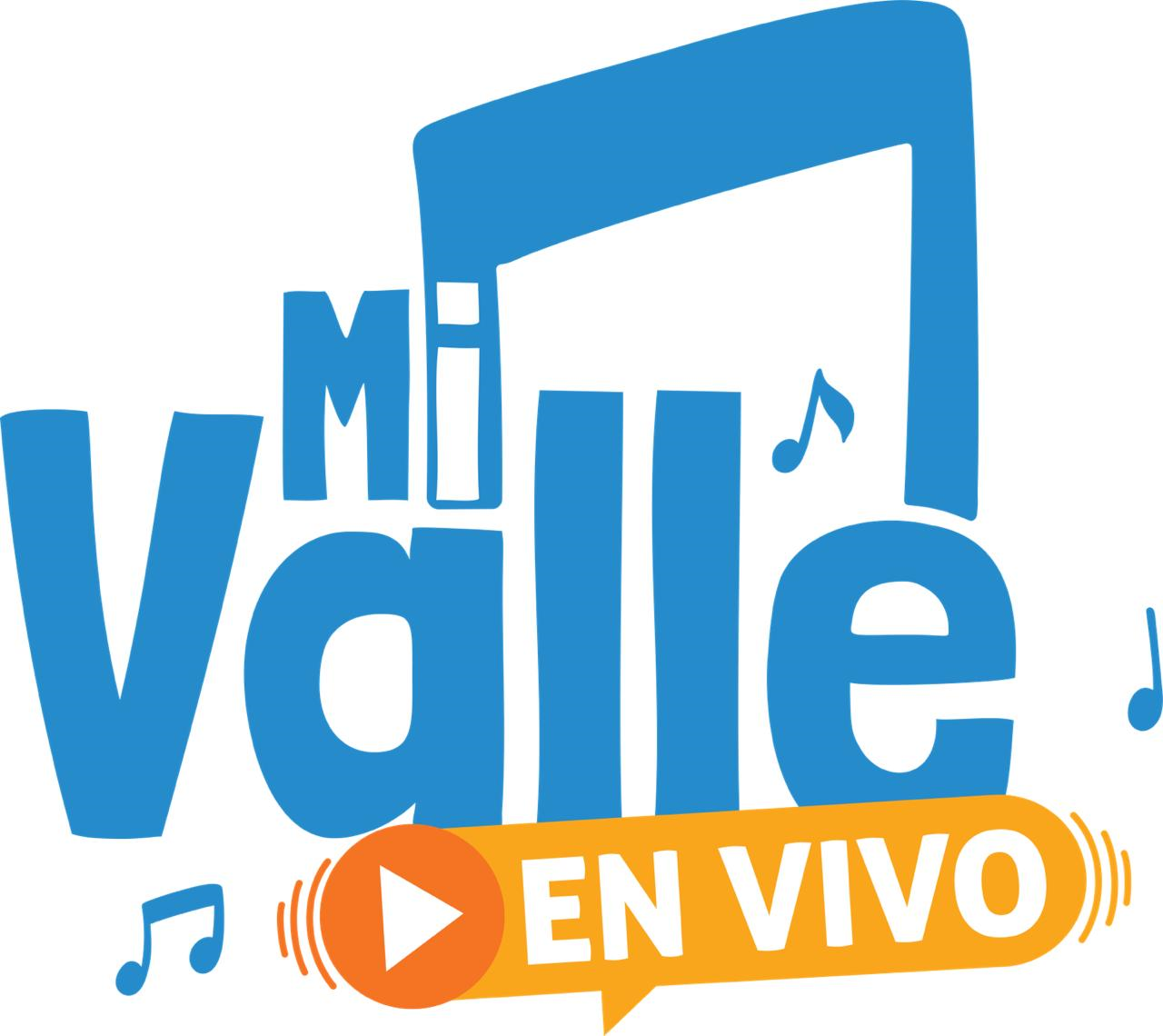